Sbor dobrovolných hasičůKostelec nad Labem
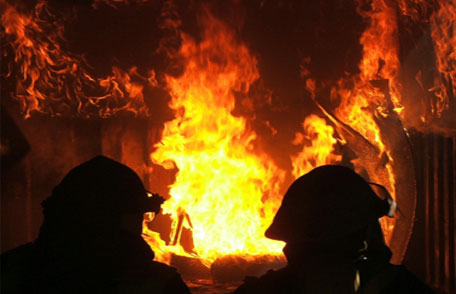 Výroční valná hromada
17.1.2014
PROGRAM
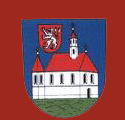 Zahájení a přivítání hostů
Program a jeho schválení
Zpráva o činnosti za 2013
Zpráva o hospodaření
Doplňovací  volba výboru
Volba delegáta SDH
Příspěvek Nadaci
Ocenění členů
Návrh činnosti pro 2014
Teze rozpočtu pro 2014
Diskuze
Usnesení
Závěr
ZPRÁVA  O  ČINNOSTI
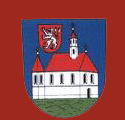 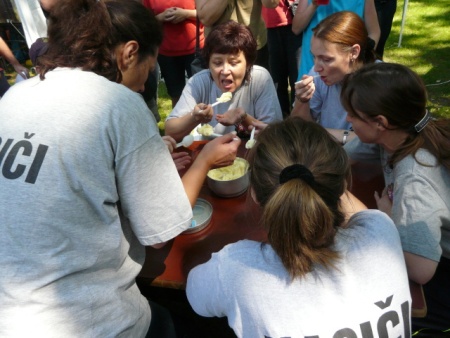 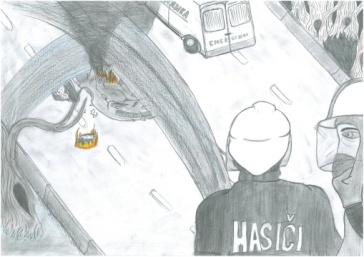 Činnost  sboru
Setkání Kostelců
Hasičský kačák
Rozloučení s prázdninami
Hasičská svatba
Adventní výzdoba
Rozsvěcení stromu
Vánoce a Silvestr
Kulturní život
Oslavy životního jubilea
Asistence na plesech
PO očima dětí
Kralupský šestiboj
Praha – Prčice
Dětský den
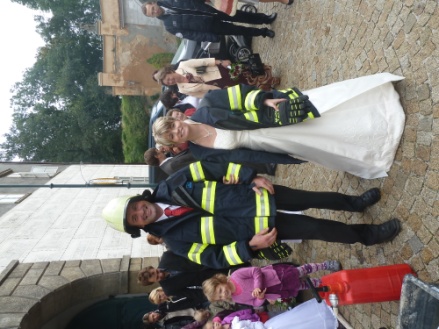 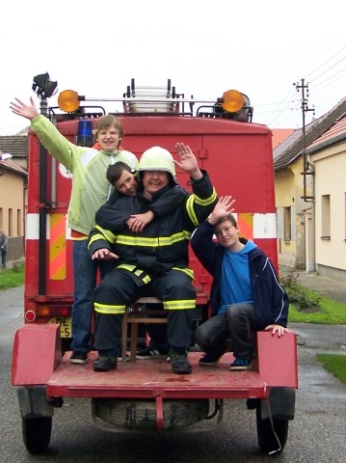 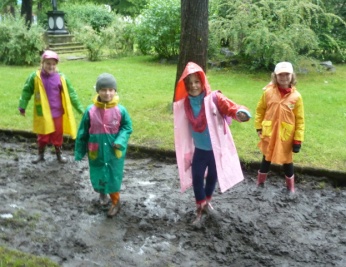 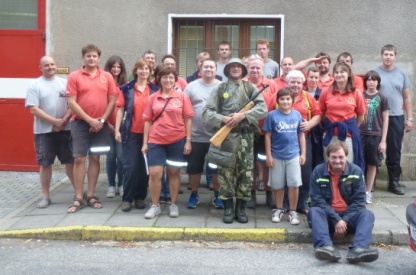 ZPRÁVA  O  ČINNOSTI
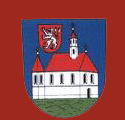 Činnost  jednotky
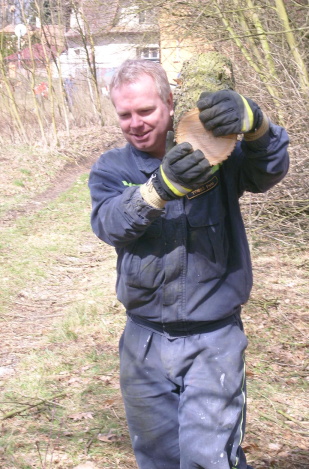 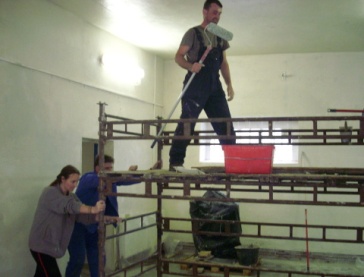 Zásahy
Obnova požární zbrojnice
Údržba techniky
Školení
Reprezentace jednotky
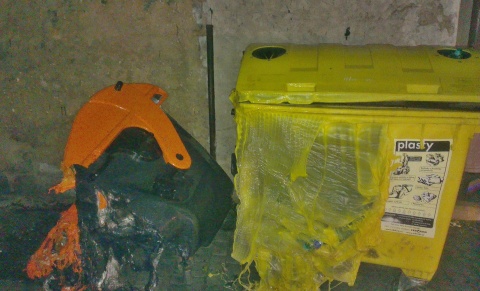 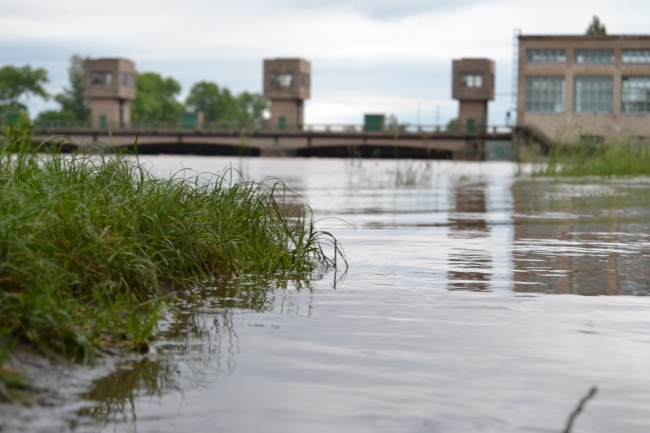 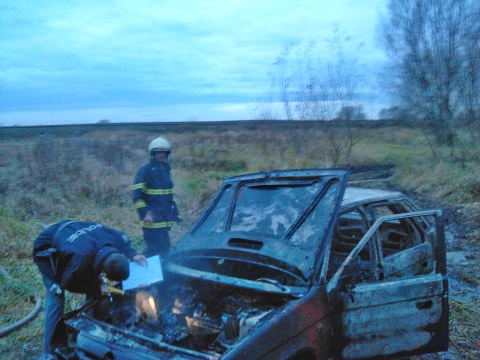 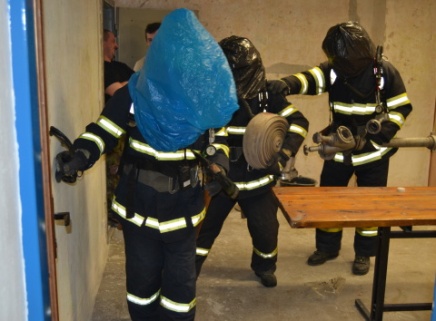 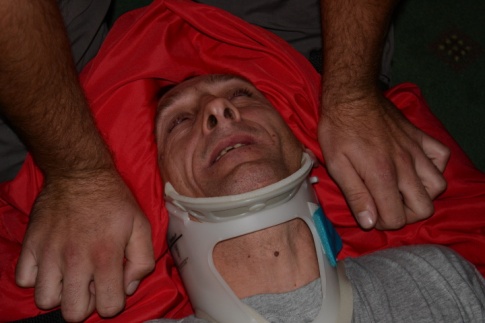 ZPRÁVA  O  ČINNOSTI
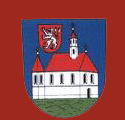 Preventivně výchovná činnost
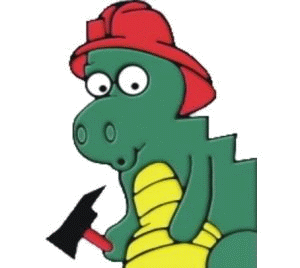 Besedy na školách
Exkurze na požární stanice
ZPRÁVA  O  HOSPODAŘENÍ
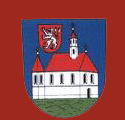 pokladna
vkladový účet
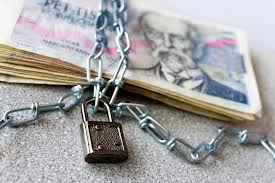 DOPLŇOVACÍ  VOLBA
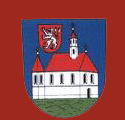 návrh výboru - místostarosta

Karel  CERHA
VOLBA  DELEGÁTA
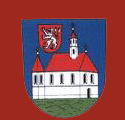 návrh výboru

Jaroslav  HOUDEK
PŘÍSPĚVEK  NADACI
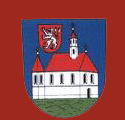 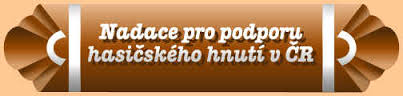 návrh výboru

100,- Kč
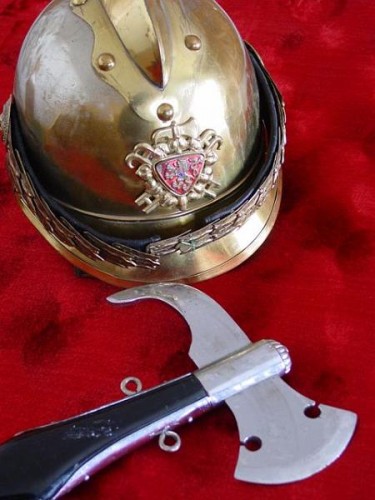 www.nphh.cz
PŘESTÁVKA
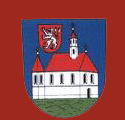 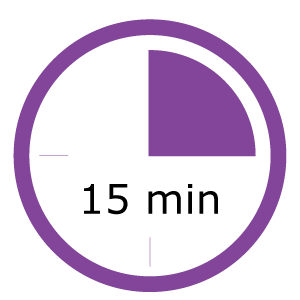 OCENĚNÍ  ČLENů
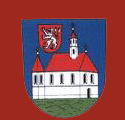 Čestné uznání
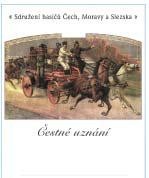 Martině  PRECLÍKOVÉ
Medaile Za věrnost (10 let)
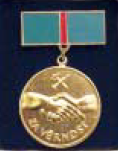 Josefu  KOZLOVSKÉMU
Františku  ŠVANDRLÍKOVI
OCENĚNÍ  ČLENů
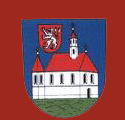 Medaile Za příkladnou práci
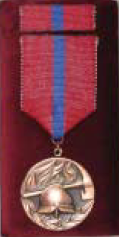 Pavlu  BRODŇANSKÉMU
Františku  ŠVANDRLÍKOVI
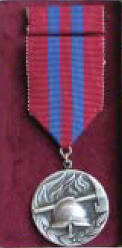 Medaile Za zásluhy
Jaroslavu  HOUDKOVI
Petru TOMEŠOVI
NÁVRH  ČINNOSTI
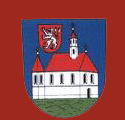 Dětský den                                   31.5.
Setkání Kostelců                          21.6.
Rozloučení s prázdninami         30.8.
Školení

Údržba hasičárny

Propagace SDH

Opravy a údržba techniky
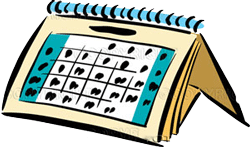 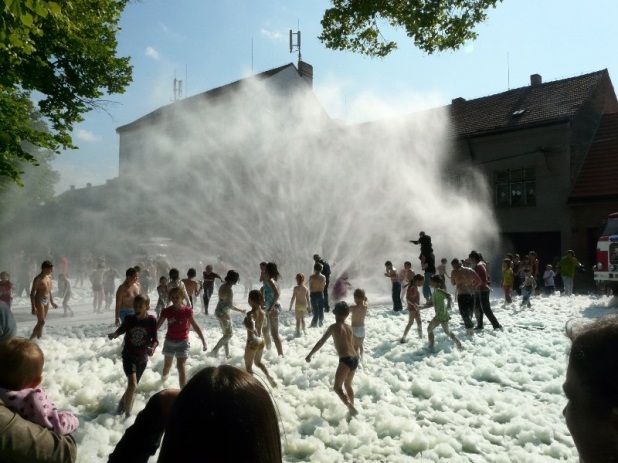 TEZE  ROZPOČTU
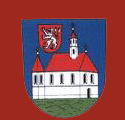 Mandatorní výdaje
energie, pojistné
Ochranné prostředky
PSII, boty
Nákupy
kompresor, školení, lék. prohlídky 
Opravy a údržba
Vrata, pila, bedna na Tatru
podlahy
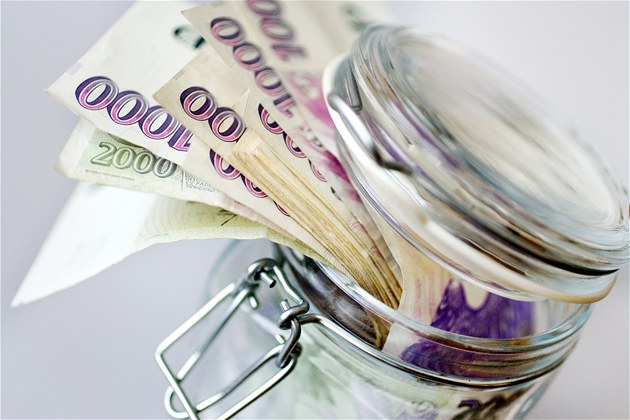 Navrhovaná výše    350.000,-
DISKUZE
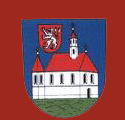 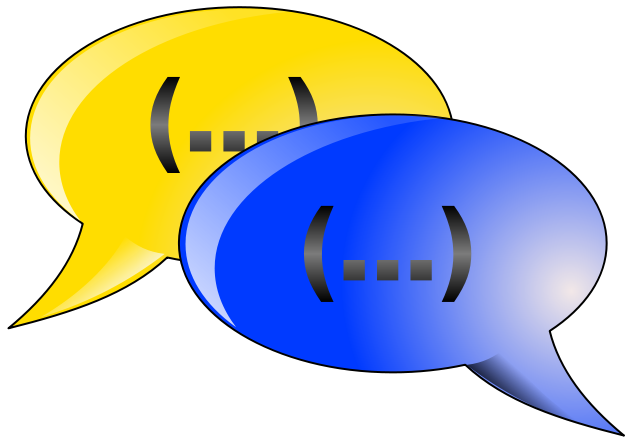 USNESENÍ
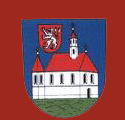 Schvaluje

Volí

Ukládá
výboru SDH
členům SDH
členům JPO
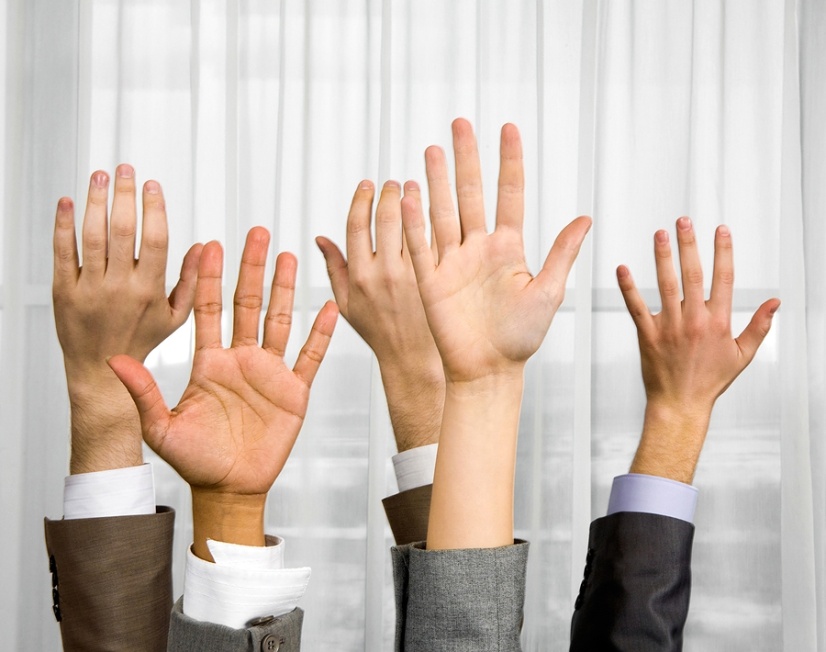 ZÁVĚR
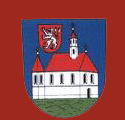 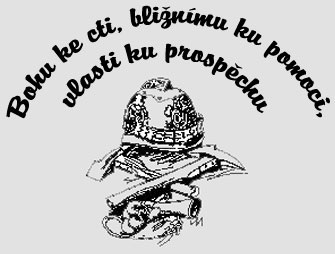 DOBROU  CHUŤ
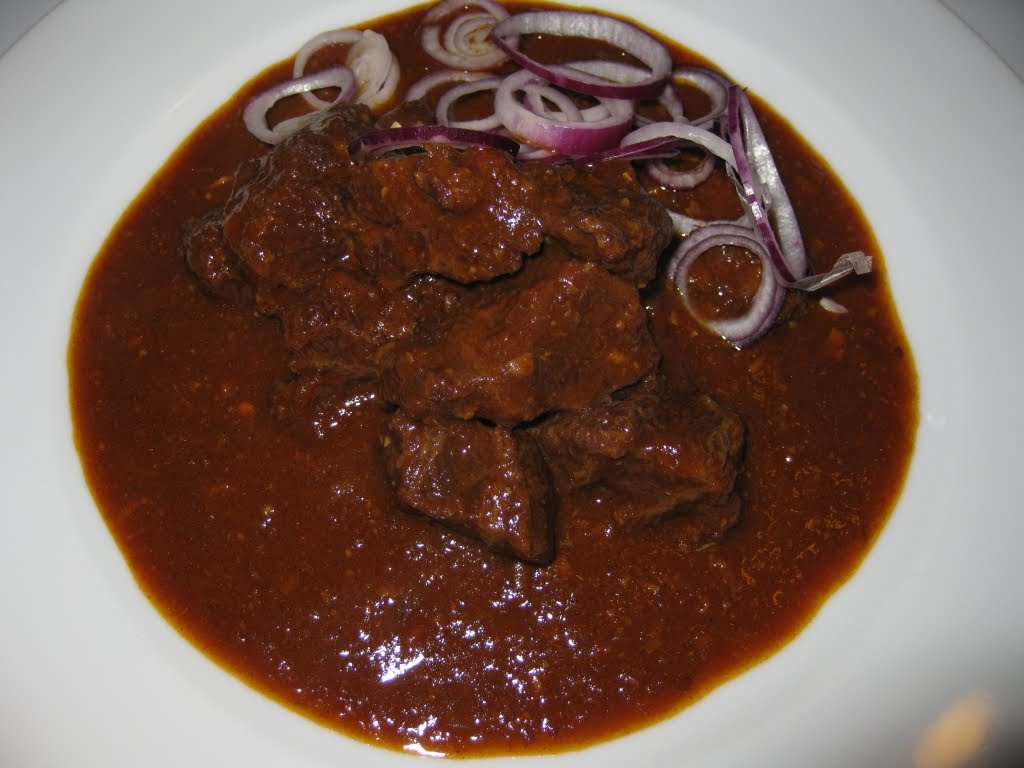 Příjemnou zábavu